How (not) to use arguments
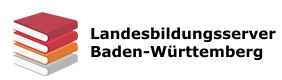 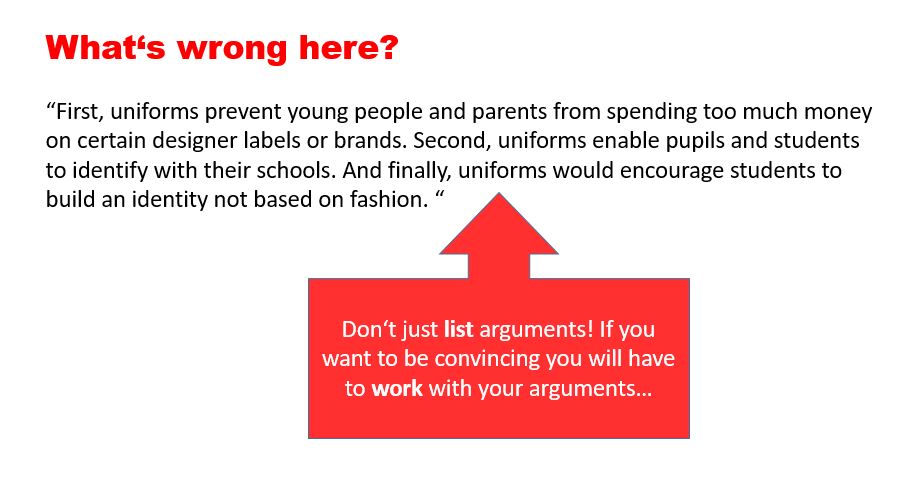 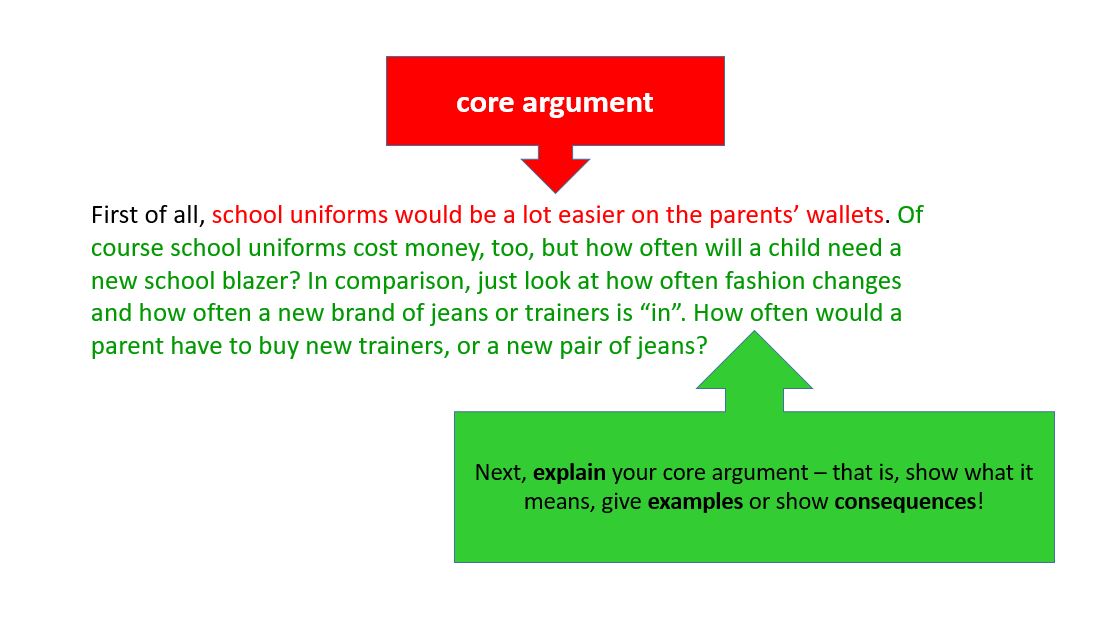 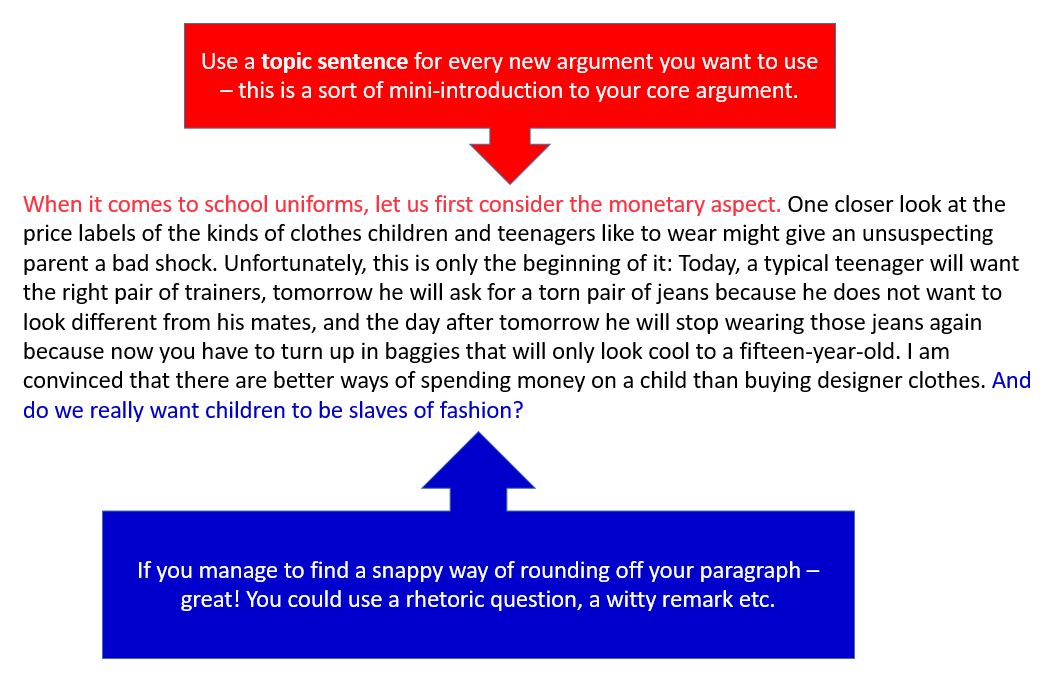 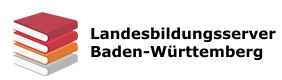 CC-BY 4.0